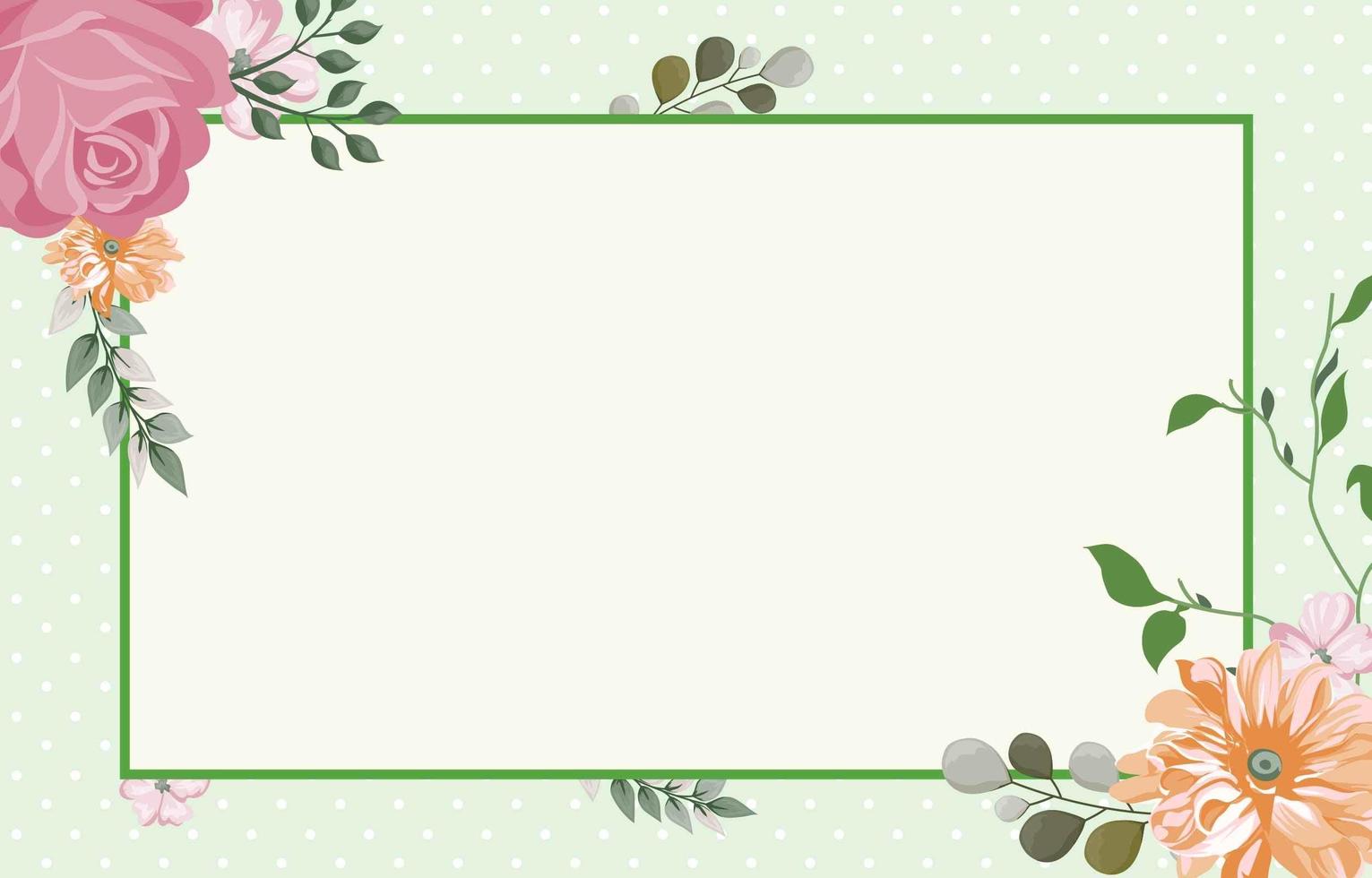 NHIỆT LIỆT CHÀO MỪNG QUÝ THẦY, CÔ VỀ DỰ HỘI THI GIÁO VIÊN DẠY GIỎI CẤP THCS HUYỆN QUỐC OAI  
NĂM HỌC 2023-2024
GIÁO VIÊN: ĐỖ THỊ PHƯƠNG          ĐƠN VỊ: TRƯỜNG THCS ĐÔNG XUÂN.
THỂ THAO TỰ CHỌN : CẦU LÔNG
KỸ THẬT ĐÁNH CẦU THẤP TAY BÊN PHẢI, BÊN TRÁI
TIẾT 55
- Ôn một số động tác bổ trợ, một số động tác di chuyển đã học , kỹ thuật đánh cầu thấp tay bên phải.
- Học đánh cầu thấp tay bên trái.
- Trò chơi: “ Thi đánh cầu thấp tay bên trái vào ô”.
KHỞI ĐỘNG
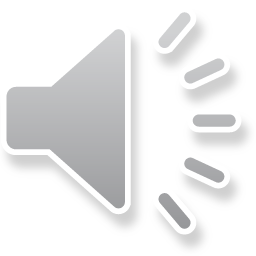 KỸ THUẬT ĐÁNH CẦU THẤP TAY BÊN TRÁI
-  TTCB: Hai chân đứng rộng bằng vai, tay phải cầm vợt ở phía trước.
Thực hiện: Chân phải bước ra trước chếch sang trái một bước (về hướng cầu rơi). Tay phải đưa vợt từ trước sang trái ra sau lên cao. 
     Khi đánh cầu, đưa vợt từ trên xuống dưới ra trước. Vợt tiếp xúc với cầu ở trước chân phải, ngang tầm với đầu gối.  Sau đó thu tay về tư thế chuẩn bị.
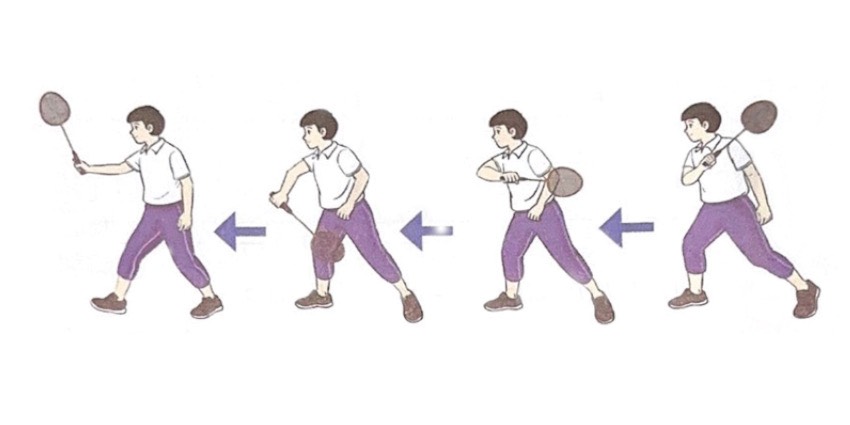 LUYỆN TẬP KỸ THUẬT ĐÁNH CẦU THẤP TAY BÊN TRÁI  - NHÓM
TRÒ CHƠI: THI ĐÁNH CẦU THẤP TAY BÊN TRÁI VÀO Ô
HOẠT ĐỘNG VẬN DỤNGEm hãy cho biết đây là kỹ thuật gì?
VĐV: NGUYỄN TIẾN MINH
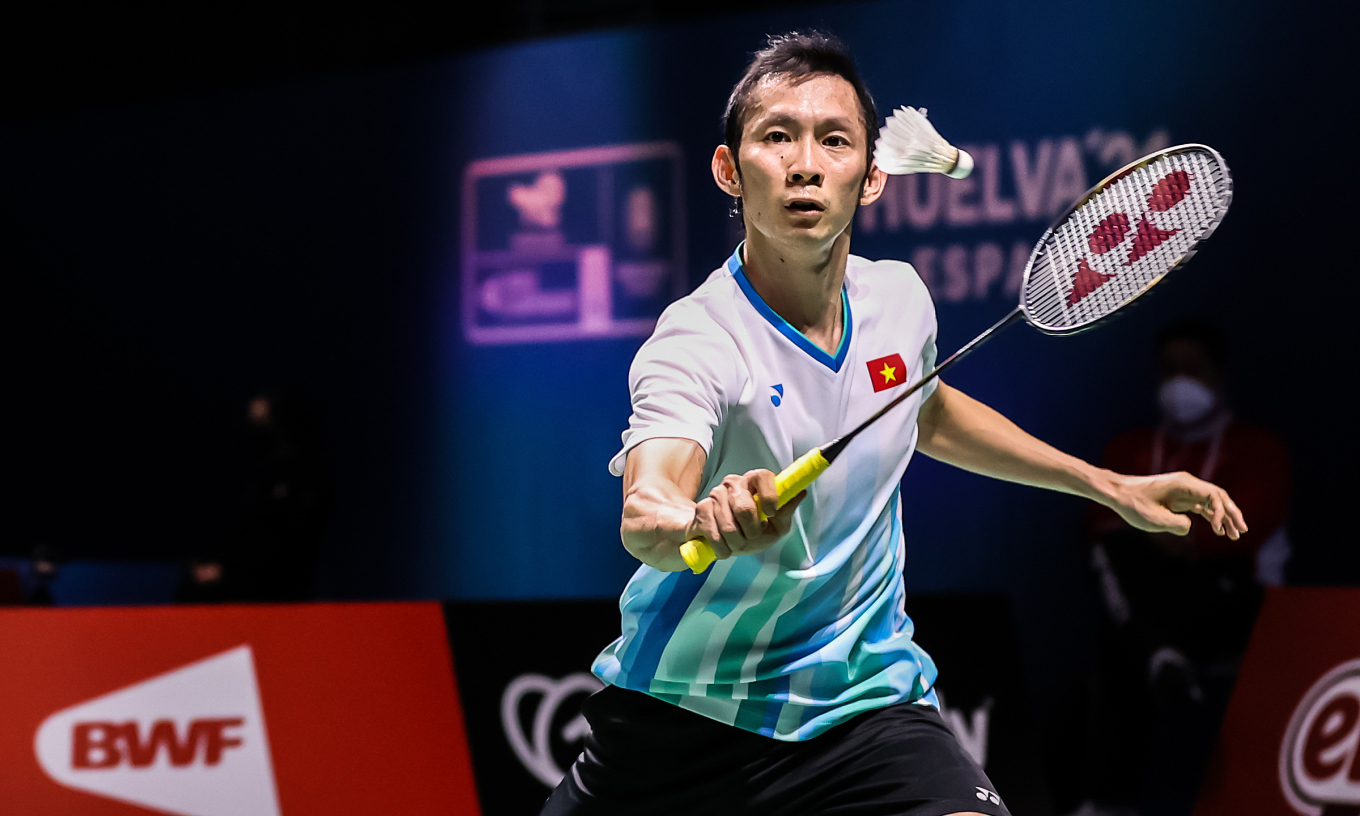 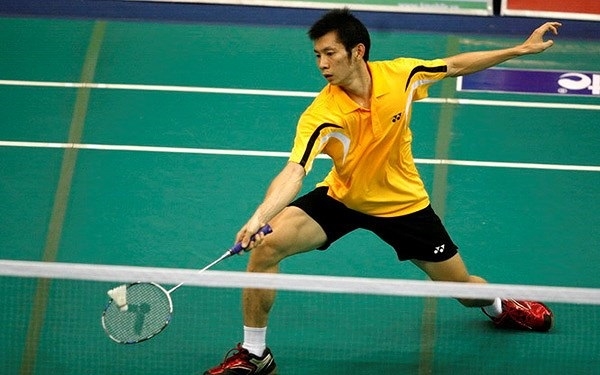 HOẠT ĐỘNG KẾT THÚC
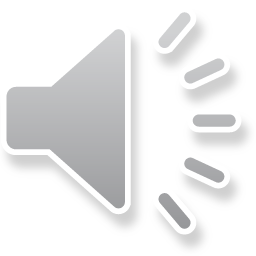 HOẠT ĐỘNG KẾT THÚC
Hô đáp khẩu hiệu:
- RLTT: 
							ĐẨY MẠNH HỌC TẬP 
RLTT:
							BẢO VỆ TỔ QUỐC
			          
- RLTT
							KHIẾN THIẾT ĐẤT NƯỚC
					
- THỂ DỤC
								“ KHỎE”
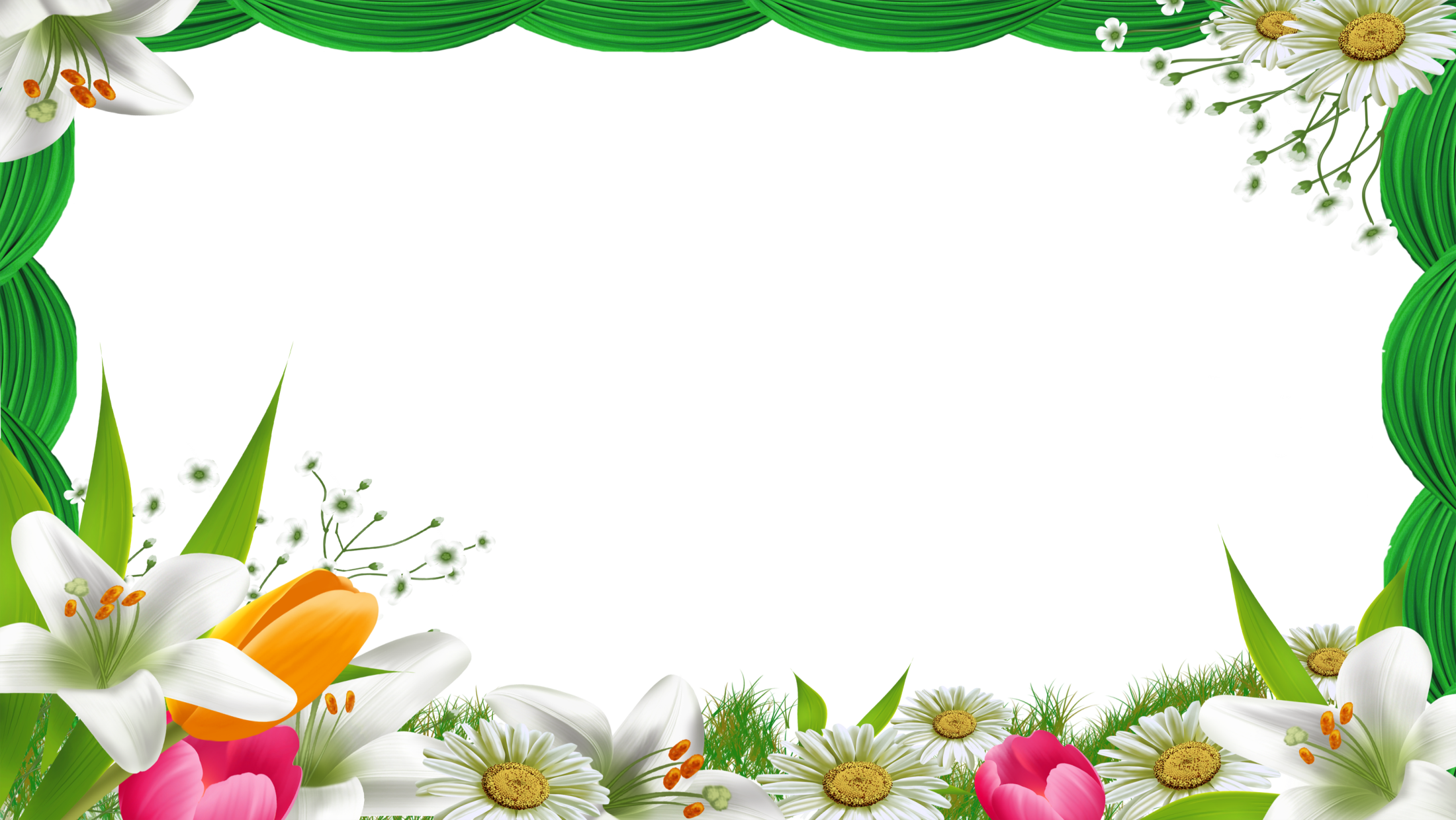 !Tr
TRÂN TRỌNG CẢM ƠN BAN GIÁM KHẢO, QUÝ THẦY CÔ 
VÀ CÁC EM HỌC SINH !